ZİYA GÖKALP’İN TÜRK EĞİTİM SİSTEMİNE VE SOSYOLOJİYE KATKILARI
ALPEREN ÖĞRAŞ
ELT / 1-B GROUP NO:18197071
ZİYA GÖKALP’İN HAYATI
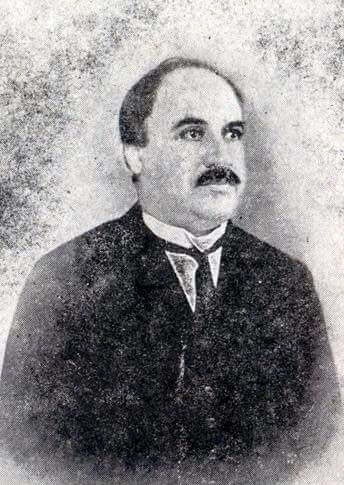 23 Mart 1876 tarihinde Diyarbakır’da doğdu. Asıl adı Mehmet Ziya. Babası yerel bir gazetede çalışıyordu. Eğitimine Diyarbakır’da başladı. Amcasından geleneksel İslam ilimlerini öğrendi. 1895 yılında İstanbul’a gitti. Baytar Mektebi'ne kaydını yaptırdı. Buradaki öğretimi sırasında İbrahim Temo ve İshak Sukuti ile tanıştı.
İBRAHİM TEMO                         İSHAK SUKUTİ
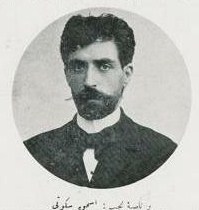 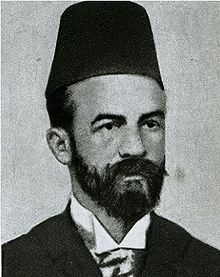 ZİYA GÖKALP’İN HAYATI
Jön Türkler’den etkilendi. İttihat ve Terakki Cemiyeti’ne katıldı. Muhalif eylemleri nedeniyle 1898 yılında tutuklandı. Bir yıl cezaevinde kaldı. 1900 yılında serbest bırakıldıktan sonra Diyarbakır’a sürgüne gönderildi. 1908 yılına kadar Diyarbakır'da küçük memuriyetler yaptı. II.Meşrutiyet'ten sonra İttihat ve Terakki'nin Diyarbakır şubesini kurdu ve temsilcisi oldu. Peyman gazetesini çıkardı. 1909 yılında Selanik'te toplanan İttihat Terakki Kongresi'ne Diyarbakır delegesi olarak katıldı. Bir yıl sonra, örgütün Selanik’teki merkez yönetim kuruluna üye seçildi. 1910 yılında kurulmasında öncülük yaptığı İttihat Terakki İdadisi'nde sosyoloji dersleri verdi.
ZİYA GÖKALP’İN HAYATI
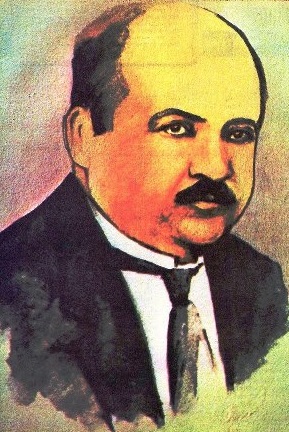 Bir yandan da Genç Kalemler dergisini çıkardı. 1912 yılında Ergani Maden'den Meclis-i Mebusan'a seçildi, İstanbul'a taşındı. Türk Ocağı'nın kurucuları arasında yer aldı. Derneğin yayın organı Türk Yurdu başta olmak üzere Halka Doğru, İslam Mecmuası, Milli Tetebbular Mecmuası, İktisadiyat Mecmuası, İçtimaiyat Mecmuası ve Yeni Mecmua'da yazılar yazdı. Bir yandan da Darülfünun-u Osmani'de (İstanbul Üniversitesi) sosyoloji dersleri verdi.
ZİYA GÖKALP’İN HAYATI
Birinci Dünya Savaşı'nda Osmanlı Devleti'nin yenilmesinden sonra, bütün görevlerinden alındı. 1919 yılında İngilizler tarafından Malta Adası'na sürgüne gönderildi. 2 yıllık sürgün döneminden sonra Diyarbakır'a gitti, Küçük Mecmua'yı çıkardı. 1923 yılında Ankara'ya gitti. Maarif Vekaleti Telif ve Tercüme Heyeti Başkanlığı'na atandı. Aynı yıl İkinci Dönem Türkiye Büyük Millet Meclisi'ne Diyarbakır milletvekili olarak girdi. Kısa süren bir hastalığın ardından, 25 Ekim 1924 tarihinde İstanbul’da vefat etti.
ZİYA GÖKALP’İN ESERLERİ
Kızıl Elma (1914)
Türkleşmek, İslamlaşmak, Muasırlaşmak (1929)
Yeni Hayat (1930)
Altın Işık (1927)
Türk Töresi (1923)
Doğru Yol (1923)
Türkçülüğün Esasları (1923)
Türk Medeniyet Tarihi (1926, ölümünden sonra)
Kürt Aşiretleri Hakkında Sosyolojik Tetkikler (ölümünden sonra)
Altın Destan
Üç Cereyan
Limni ve Malta Mektupları
ZİYA GÖKALP
Düşünmek ve söylemek kolay, fakat yaşamak, hele başarı ile sonuçlandırmak çok zordur.
ZİYA GÖKALP
Türklüğün vicdânı bir,Dini bir, vatanı bir;Fakat hepsi ayrılırOlmazsa lisanı bir.
ZİYA GÖKALP
Deme bana “Oğuz, Kayı, Osmanlı…’’Türk’üm, bu ad her unvandan üstündür…Yoktur Özbek, Nogay, Kırgız, Kazanlı,Türk milleti bir bölünmez ‘’bütün’’dür…
ZİYA GÖKALP
“Bedenimin babası Ali Rıza Efendi, hislerimin babası Namık Kemal, fikirlerimin babası ise Ziya Gökalp’tir”
ZİYA GÖKALP VE SOSYOLOJİ
Gökalp, sosyoloji açısından, ülkemizde Comte-Durkheim okulunun temsilcisi olarak tanınır. Gerçekten de Durkheim sosyolojinin ülkemize yerleşmesi ve 1940’lı yıllara kadar Türk sosyolojisinde, neredeyse tek egemen sosyoloji ekolü olması, onun aracılığıyla olmuştur.
ZİYA GÖKALP VE SOSYOLOJİ
Ziya Gökalp'in sosyolojiyi genel olarak tanımlamasına , sosyolojiye ayırdığı alana ve kullandığı kavrama bakacak olursak şunları görmekteyiz : Ziya Gökalp ilk elde sosyolojiyi "kavimlerin medeniyetlerinden bahseden bir ilim " olarak tanıtmaktadır.
ZİYA GÖKALP VE SOSYOLOJİ
Mehmet Ziya Gökalp’in düşüncesinin temelinde, Türk toplumunun kendine özgü ahlâki ve kültürel değerleriyle, Batı’dan aldığı bazı değerleri kaynaştırarak bir senteze ulaşma çabası yatıyordu. “Türkleşmek, İslamlaşmak, muasırlaşmak” diye özetlediği bu yaklaşımın kültürel öğesi Türkçülük, ahlaki öğesi de İslam’dı. Uluslararası kültürün yapıcı öğesinin ulusal kültürler olduğunu savundu.
ZİYA GÖKALP VE SOSYOLOJİ
Gökalp, pozitivist sosyolojinin düşün ilkelerini tümüyle ülkemize aktarmıştır. Kültür-uygarlık, evrensel sosyoloji, milli sosyoloji, ilkel toplumlar-uygar toplumlar gibi ikili ayrımlar, Gökalp’in sosyoloji anlayışının temelini oluşturmuş, Türk tarihi, ulusal edebiyat, bilim ve felsefe anlayışı, toplum bilim araştırmaları, bilimsel yöntemlerle toplumsal yapının incelenmesi sorunu, sistemli düşünce, iş bölümü ve çalışma organizasyonu gibi konulardaki görüşlerinin temellerini atmış ve çevresine yaymıştır.
ZİYA GÖKALP VE SOSYOLOJİ
Gökalp, toplumbilimin yöntemi olarak, tümüyle ampirik yaklaşımı, deneysel yöntemi, bir başka deyişle, tümevarım şeklinde akıl yürütmeyi öneriyor. Ona göre, tümden gelim, ön yargıları da birlikte getireceğinden, bir kavmin incelenmesinde sağlıklı bir yol değildir. Tümevarım yoluyla, soyutlama sürecini de savunmakta ve bilimsel yasalara, araştırmalara dayalı, bilimsel yöntem yoluyla erişeceğimizi savunmaktadır. Ona göre bilim, aceleci davranmaz ve bir sabrın neticesinde ortaya çıkar.
ZİYA GÖKALP VE SOSYOLOJİ
Gökalp’in sosyoloji anlayışında sosyoloji, genel medeniyetleri ve kültürleri karşılaştırarak toplumların ve kurumların tabi oldukları kanunları bulmak ve toplumlara istenen yönü vermek açısından çok önemli bir göreve sahiptir. Toplumların tabi oldukları kanunları bilen sosyologlar, bir ulusun gelişmesinde etkin rol oynarlar. Ona göre, dahiler sezerek, sosyologlar da toplumsal kanunları bilerek bir milletin gelişmesinde başat role sahiptirler.
ZİYA GÖKALP VE SOSYOLOJİ
Gökalp’e göre, sosyolojinin konusu içtimaiyet usullerinin tatbiki, milli medeniyetin tarihi ile kavim ve medeniyetlerdir. Ona göre sosyoloji, toplumların işleyiş ve etkileşim kanunlarını ortaya koyacak ve böylece gelecekte topluma istenilen yön verilebilecektir. Ona göre topluma yön verecek olanlar ise dahiler ve sosyologlardır. Dahiler sezerek ;sosyologlar da sosyal realitenin kanunlarını bilerek ve uygulayarak, toplumun evrimi konusunda etkili olurlar.
ZİYA GÖKALP VE SOSYOLOJİ
Ona göre, toplumsal sorunlar ancak sosyoloji ile çözülebilir. Sosyoloji, bir toplumu tanımada, ulusal medeniyetin tarihini incelemede ve mevcut sorunları çözmede her derde deva olarak gören Gökalp, bu bağlamda determinist ve pozitivisttir. O, toplumbilimin varlığını toplumsal olaylar arasındaki determinist ilişkiye bağlıyor. Böylece bir bilim dalının var olma gerekçesini nedenselliği de aşan bir biçimde, gerekircilikte arıyor.
ZİYA GÖKALP VE SOSYOLOJİ
Comte-Durkheim ekolünü benimsemekle birlikte, bu ekolün görüşlerini milli özelliklere göre yeniden biçimlendiren Gökalp, evrensel olma düşüncesinde olan Batı sosyolojisinin Comte-Durkheim ekolünden milli bir sosyoloji yaratma çabasındadır. Çelişki gibi görünen bu durum aslında bir çelişki değildir. Çünkü genel amaç Batı medeniyetine katılmaktır.
ZİYA GÖKALP VE SOSYOLOJİ
Ona göre toplumlar;
1)İlkel (kavim) ve
2)Milletler olmak üzere ikiye ayrılır.
ZİYA GÖKALP VE SOSYOLOJİ
Toplumlar önce ilkel kavimler şeklinde bulunur, sonra dinsel ulus niteliğini alır ve dinsel uluslar da evrimleşerek yasal uluslara dönüşürler. Toplumların en son aldıkları şekil kültürel ulus biçimidir. Gökalp, buna harsi millet demekte ve bir ulusun harsi millet olabilmesi için mutlaka din, ahlak, hukuk, güzel sanatlar, dil, iktisat, bilim-teknik gibi konulardan oluşmuş bir gelenekler, ulusal bilinç ve bunların temsilcisi olan büyük adamların var olması gerektiğini belirtir.
ZİYA GÖKALP VE SOSYOLOJİ
Ziya Gökalp sosyolog ve düşünür olarak, II. Meşrutiyetten beri Türk düşün hayatının ilk sıralarında yer almaktadır. Türkiye’nin hala ulusal kimlik, milli ekonomi, çağdaş-laik, kamucu-bireyci toplum modellerini tartışıyor olması, Onun sosyolojiye yüklediği görev doğrultusunda, geleceği görebilme yetisinin bir ürünü olarak karşımızda durmaktadır.
ZİYA GÖKALP VE SOSYOLOJİ
Ele aldığı ve çözüm önerdiği konular, Türkiye’nin hala gündemindedir ve hala hiçbir sosyolog veya düşünür bu sorunlar karşısında onun kadar başarılı ve uygulanabilir bir çözüm önerisi sunamamıştır..
ZİYA GÖKALP VE SOSYOLOJİ
Sonuç olarak; sosyolojinin bilim olarak ülkemize yerleşmesinde Ziya Gökalp’in yerive çabaları tartışılmayacak kadar önemli ve nettir.
ZİYA GÖKALP VE EĞİTİM
20. yüzyılın başlarında toplumsal meselelerle ilgili görüşleri dikkat çeken Ziya Gökalp’in eğitim konusunda geçerliğini günümüze kadar devam ettiren görüşleri vardır. Eğitimin milli olması üzerinde ısrarla durmuştur. Ona göre uygar olmayan toplumlarda eğitim millidir fakat bu toplumlar küçük gruplardan oluştuğu için tam anlamıyla milli bir eğitimden söz edilemez.
ZİYA GÖKALP VE EĞİTİM
. Uygarlaşma yolunda ilerleyen toplumlar uygar toplumları takip ettiği için eğitimleri milli değil milletlerarasıdır. Uygar toplumlar ise eğitimlerinde kendi kültürlerini kullanırlar. Gökalp’e göre eğitim bireyleri toplumsallaştırır.
ZİYA GÖKALP VE EĞİTİM
Eğitimin en önemli işlevi vatanını seven ve vatanı için özveride bulunan bireyler yetiştirmektir. Gerektiğinde, gerekli miktarda ödül ve ceza yöntemlerinin kullanılması gerektiğinden bahseder. Yaşadığı dönemin eğitimle ilgili en büyük sorunu eğitimin milli olmayışı ve farklı zihniyetlerin hakim olduğu okulların bulunmasıdır.
ZİYA GÖKALP VE EĞİTİM
Ayrıca din ve pozitif bilimlerin eğitimini veren kişilerin alanlarına hakim olmamaları sebebiyle gençlerin zihniyetinde din ve akıl arasında bir uyuşmazlık meydana gelmesinden söz eder. Diğer bir sorunsa verilen bilgilerin birbiriyle ilişki kurulabilecek şekilde verilmemesidir. Bilgiler birbirinde ayrı parçalar halinde verilmektedir. Bu nedenle bilgi anlamlı bir bütüne dönüşememektedir.
ZİYA GÖKALP VE EĞİTİM
Eğitimde karşılaşılan toplumsal bir başka mesele kadınların eğitimidir. Toplumda özellikle de ailede önemli bir yere sahip olunan kadının eğitimi toplumun da ilerlemesini sağlayacaktır.
ZİYA GÖKALP VE EĞİTİM
Ziya Gökalp eğitimi yaygın ve örgün olmak üzere ikiye ayıran ilk kişidir. Yaygın eğitimde daha çok toplumun yaşatmakta olduğu değerler verilirken örgün eğitimde geçmişten günümüze gelen birikimler verilmektedir.
ZİYA GÖKALP VE EĞİTİM
Yaygın eğitimle örgün eğitim birbiriyle uyumlu olmalıdır. Yani okullarda öğretilenler kültürümüzle bağdaşmalıdır. Gökalp, eğitimle öğretimi de ayırmıştır. Eğitim toplumsal değerlerin kazanılmasını amaçlarken öğretim teknik bir şekilde bilgilerin kazanılmasını amaçlar.
KAYNAKÇA
http://dergipark.gov.tr/download/article-file/101116
http://sosyolojisi.com/ziya-gokalp-in-turk-sosyolojisine-katkilari/1469.html
https://www.turkocaklari.org.tr/turkocagi-tv/ziya-gokalp-i-anlamak-paneli/ziya-gokalp-i-anlamak-prof-dr-ozkul-cobanoglu-90
https://www.gundemturkiye.com/toplum/egitim-sosyolojisi/turkiyede-egitim-sosyolojisine-ilk-katkilar.html
http://www.nkfu.com/turk-sosyologlarin-sosyolojiye-katkilari/